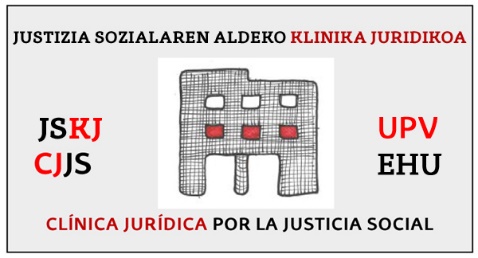 WEBINAR
IDENTIDADES CONFINADAS
La construcción de un conflicto entre 
feminismo, activismos trans e intersex y teoría queer
Abenduak 2 de diciembre 19:00- 21:00
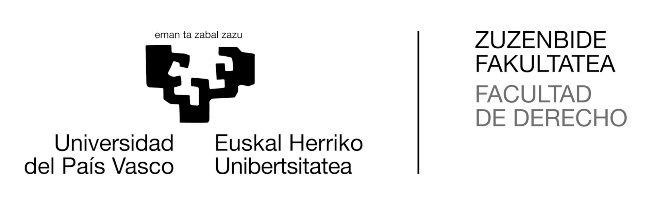 Moderatzailea: MAGGY BARRÈRE
Zuzenbide Fakultateko Justizia Sozialaren Klinika Juridikoaren zuzendaria (UPV/EHU )
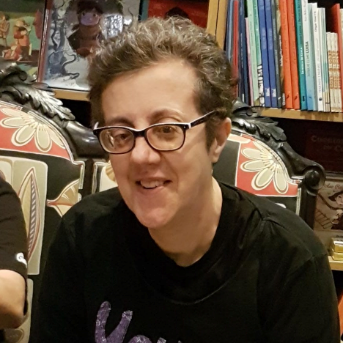 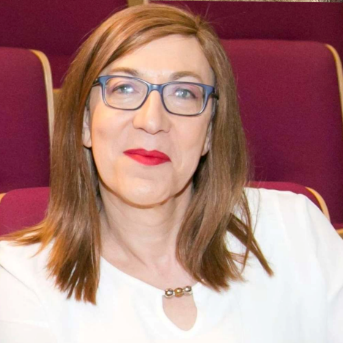 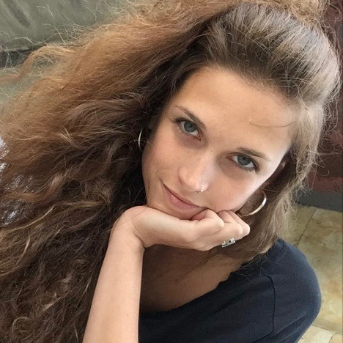 LOLA ROBLES
MARINA ECHEBARRÍA
MER GÓMEZ
Merkataritza zuzenbideko katedraduna. Transaktibista
Kazetari Ikertzailea, idazlea eta pertsona intersex ikusgarritasunaren aldeko aktibista da.
Filologa, idazlea eta ekintzaile feminista, bakezalea eta LGTBQI
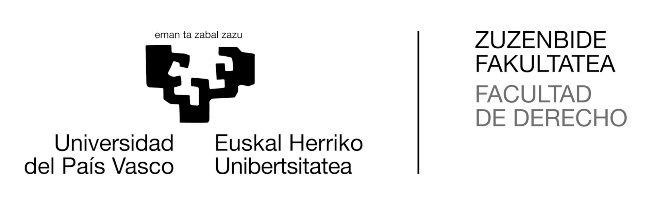 Moderadora: MAGGY BARRÈRE
Directora de la Clínica Jurídica por la Justicia Social 
de la Facultad de Derecho (UPV/EHU)
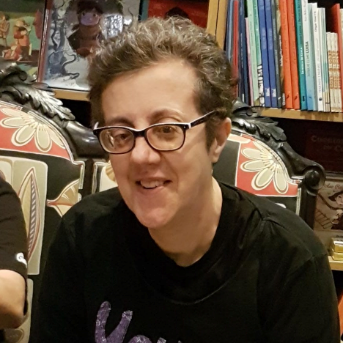 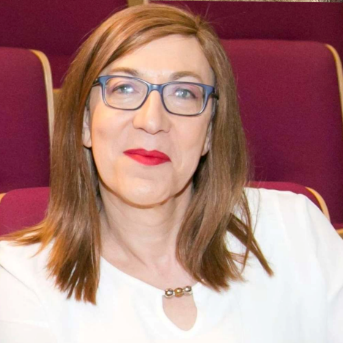 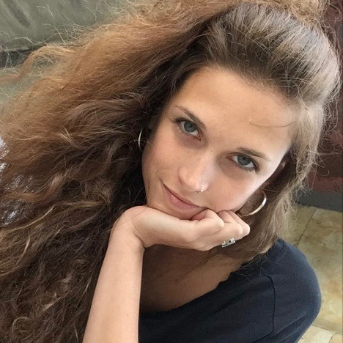 LOLA ROBLES
MARINA ECHEBARRÍA
MER GÓMEZ
Filóloga, escritora y activista feminista y LGTBQI
Catedrática de Derecho Mercantil. Activista trans
Periodista investigadora, escritora y activista por la visibilidad intersex
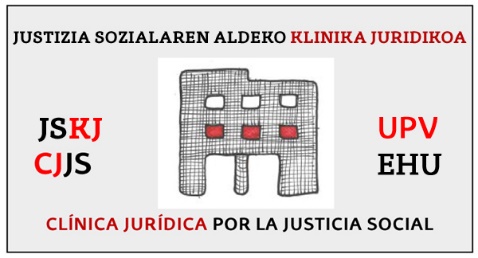 Inskripzioa-Inscripción.
clinicajuridica.fac.derecho@ehu.eus
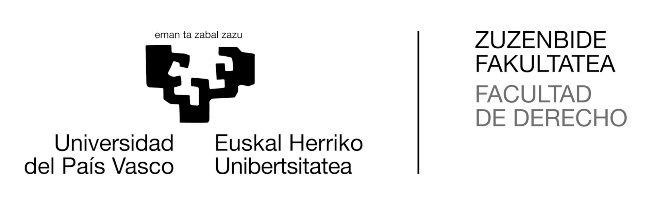 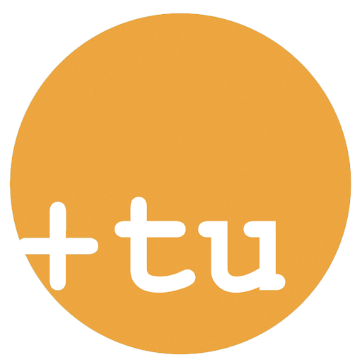 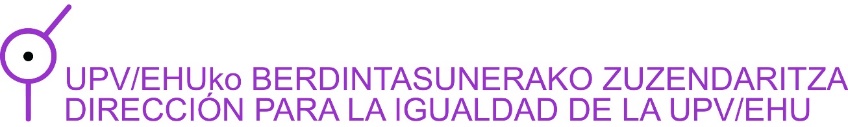 Esta actividad cuenta con una ayuda económica del  Vicerrectorado de Campus de Bizkaia 
 Jarduera honek Bizkaiko kampuseko Errektoreordetzaren diru-laguntza du